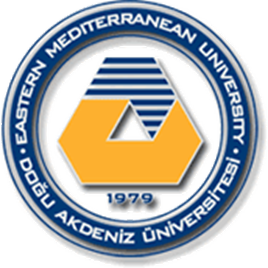 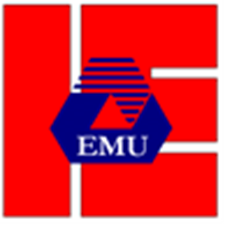 Advanced Quality Engineering
IENG584
Control Charts for Variables II
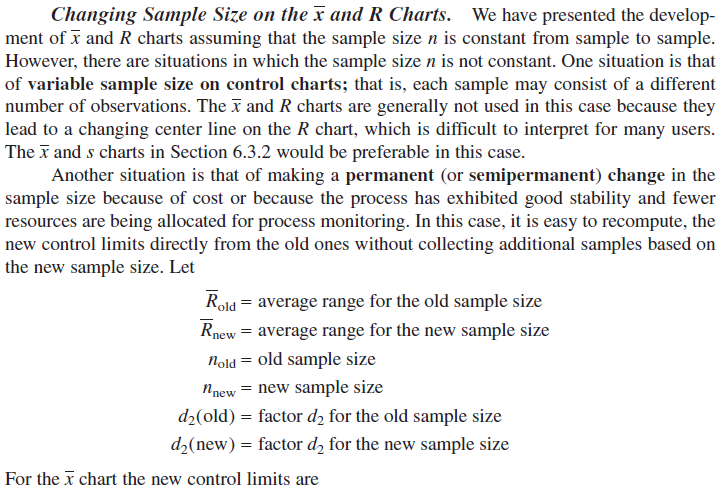 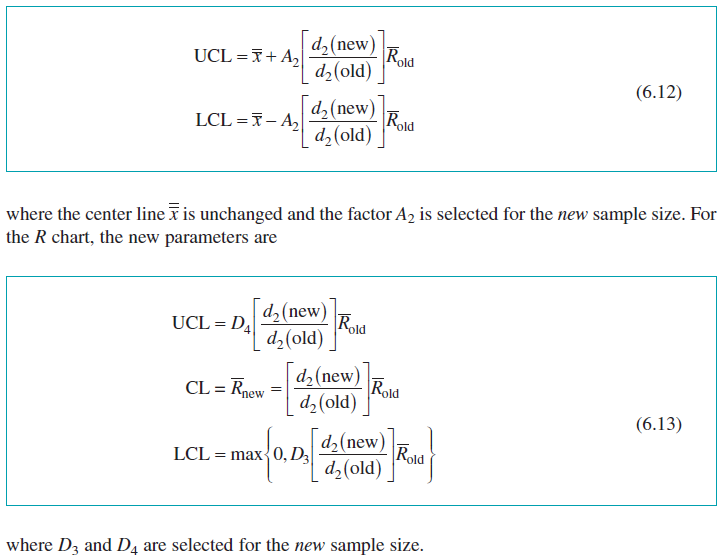 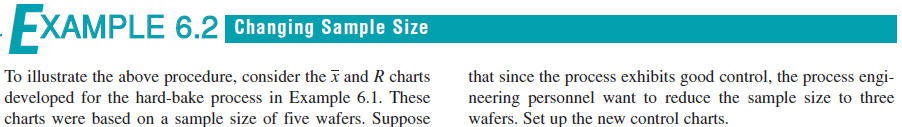 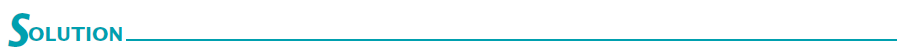 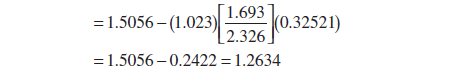 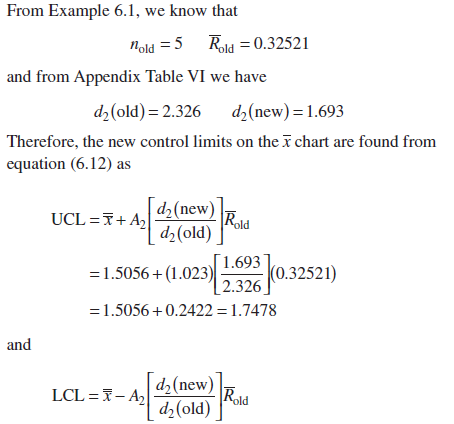 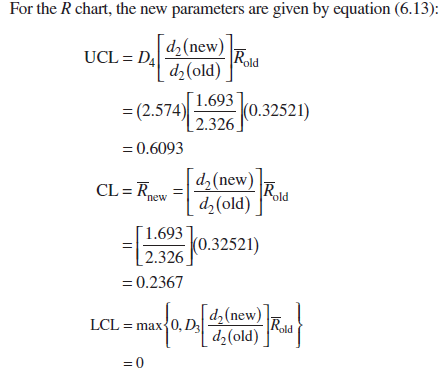 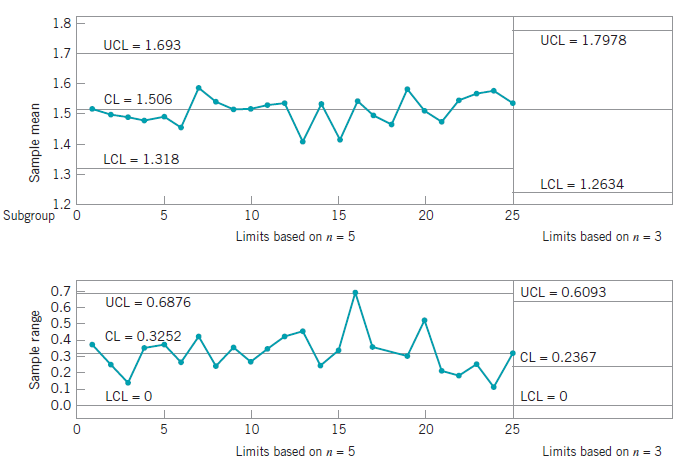 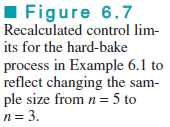 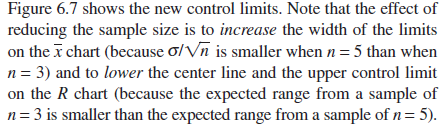 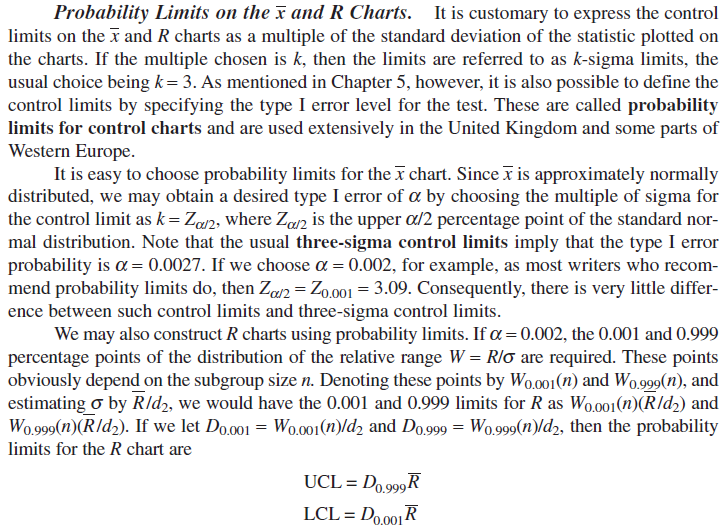 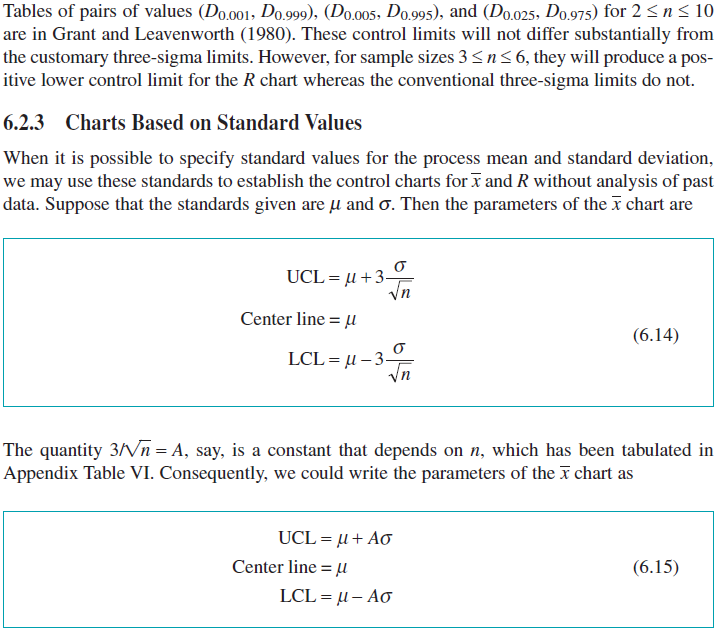 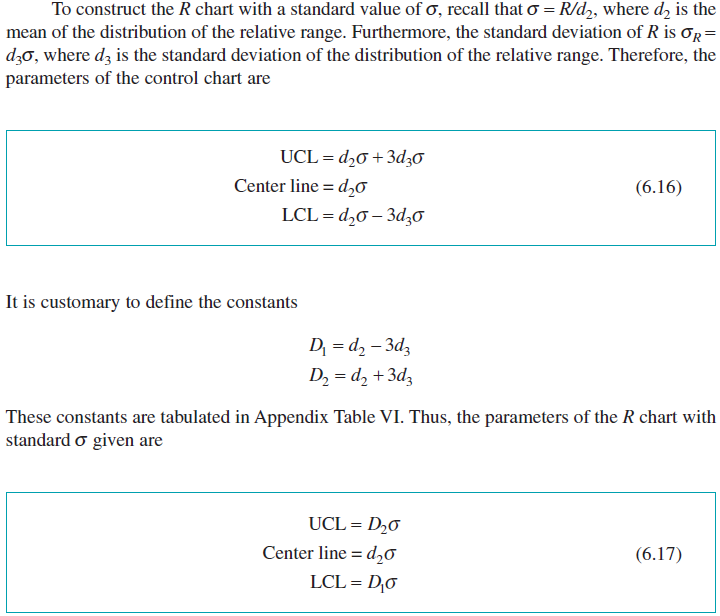 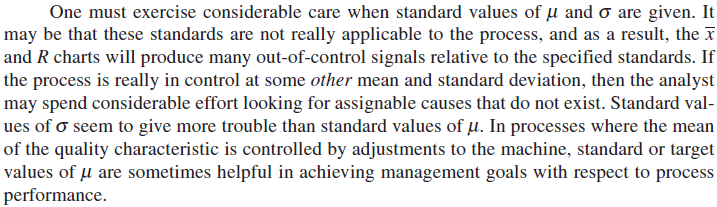 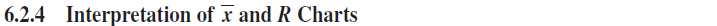 The folowing figure
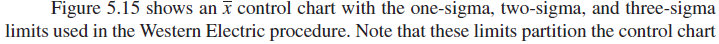 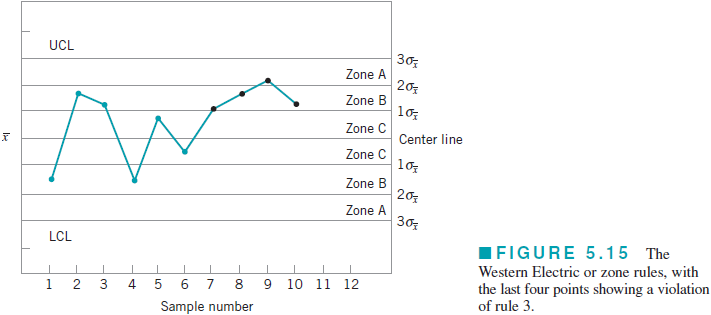 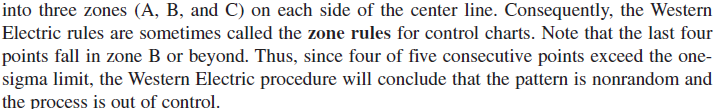 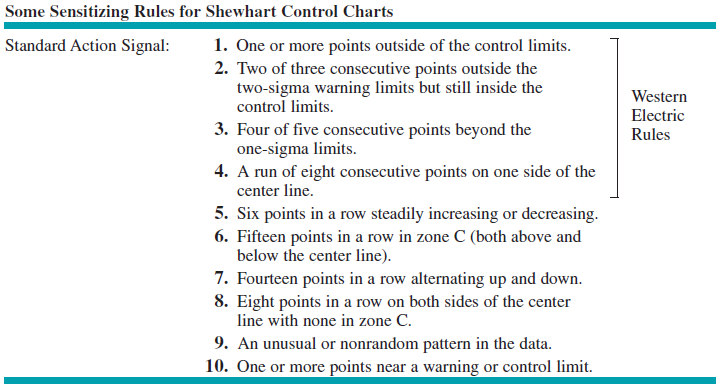 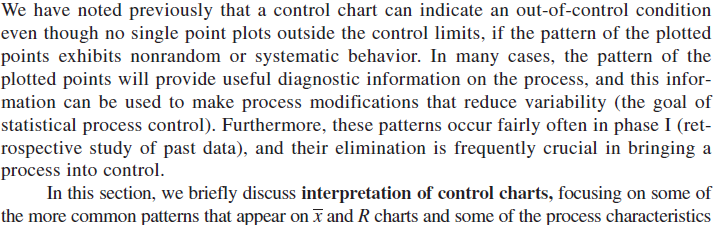 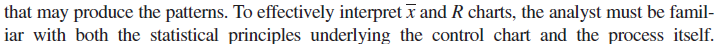 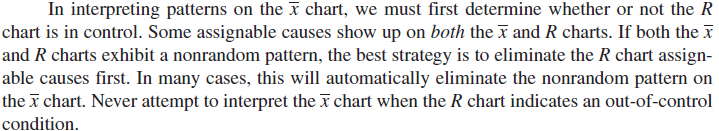 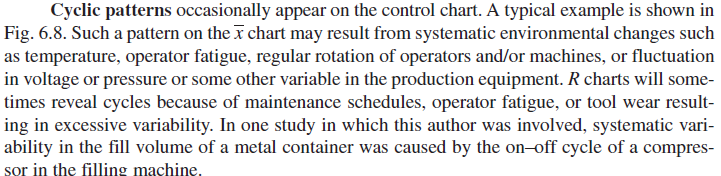 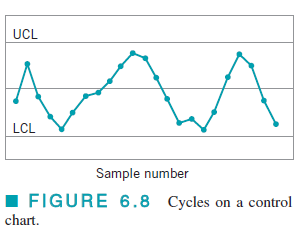 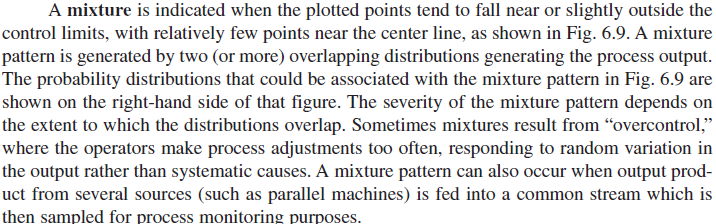 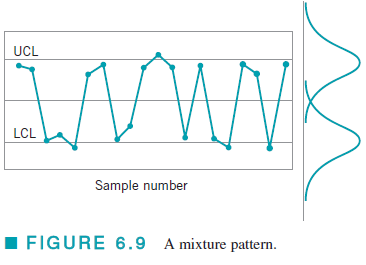 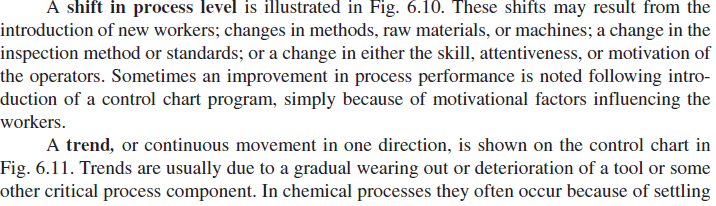 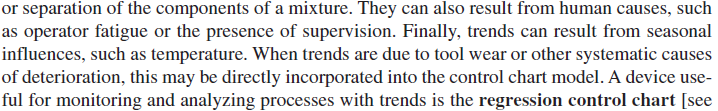 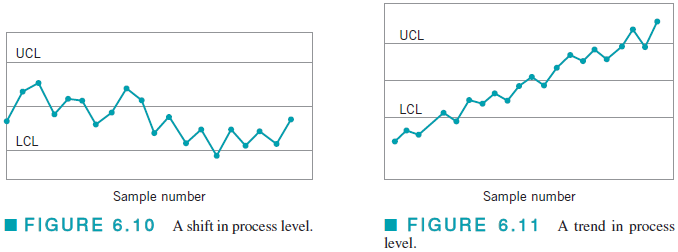 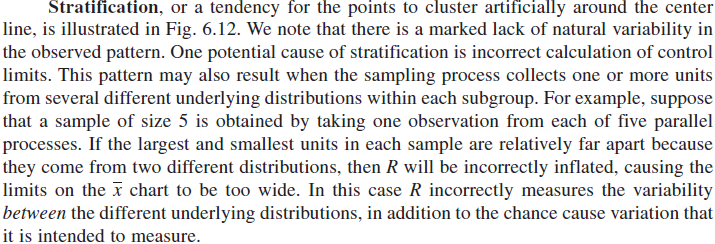 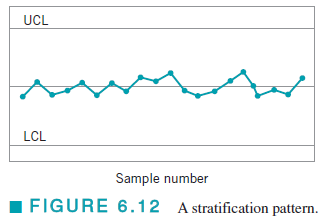 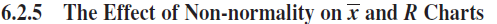 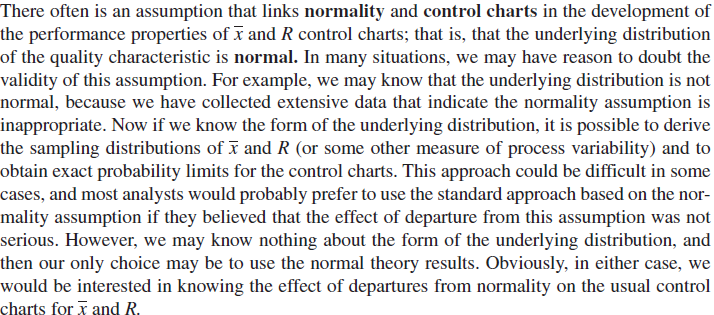 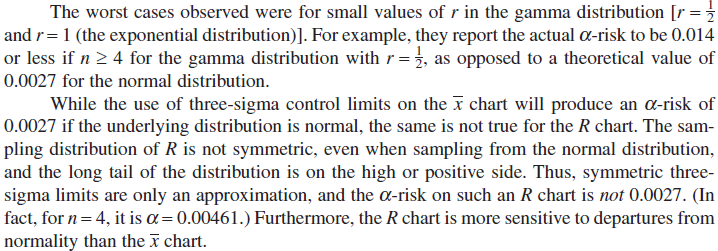 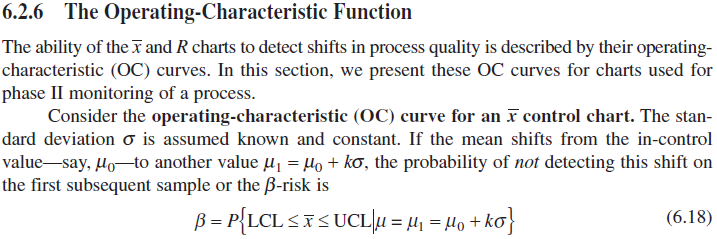 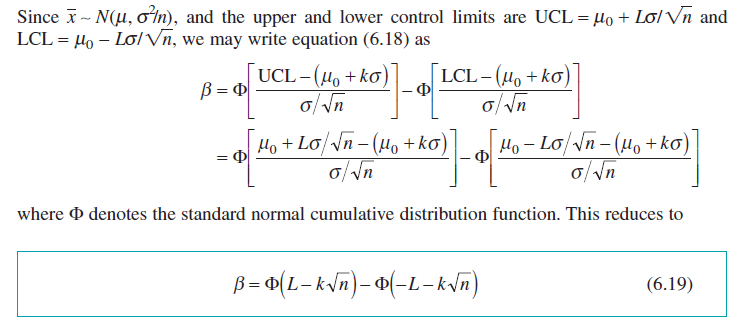 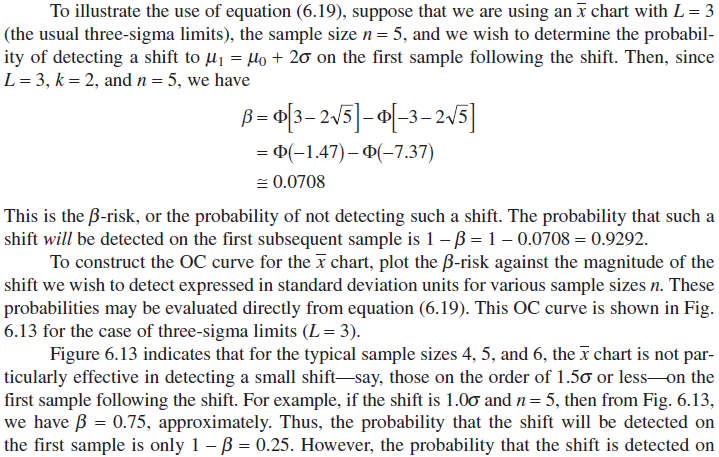 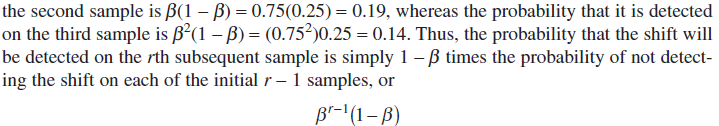 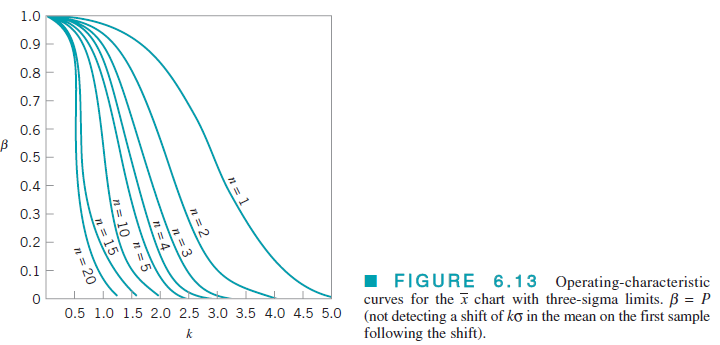 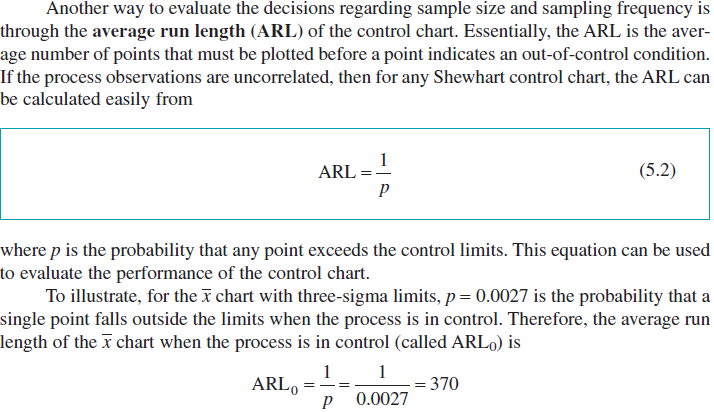 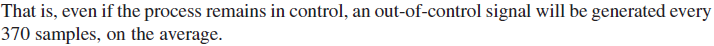 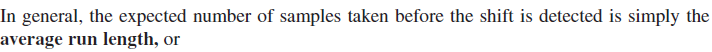 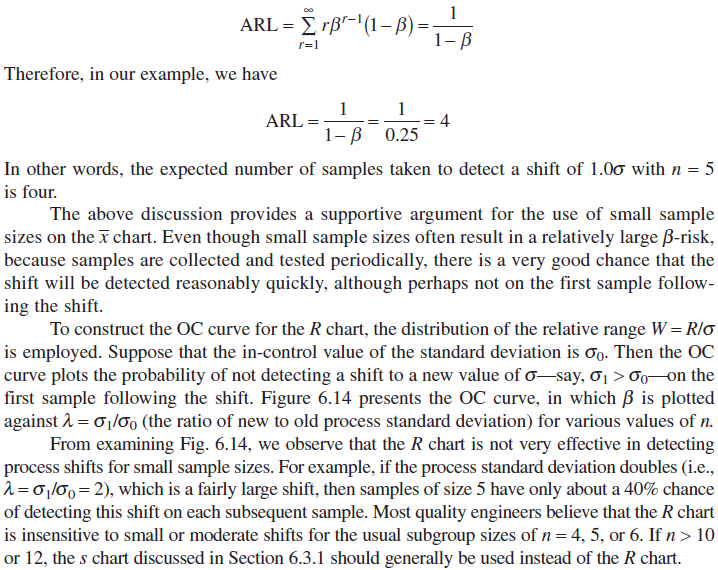 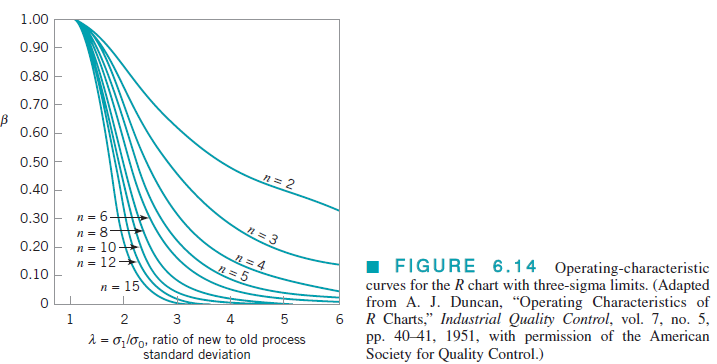 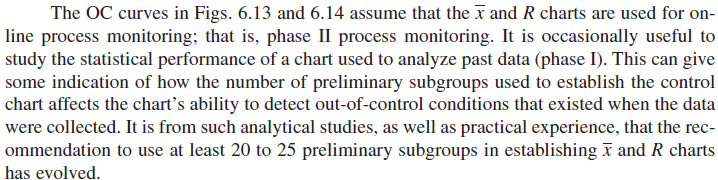 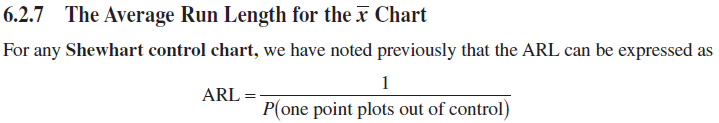 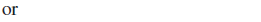 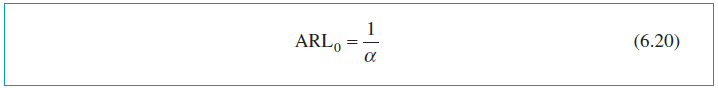 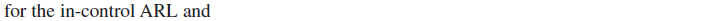 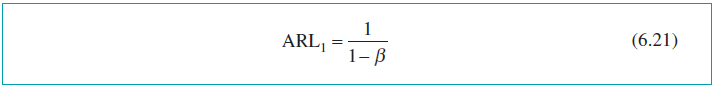 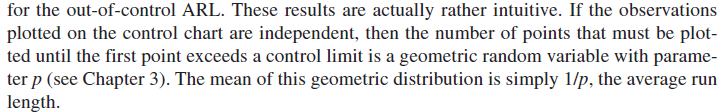 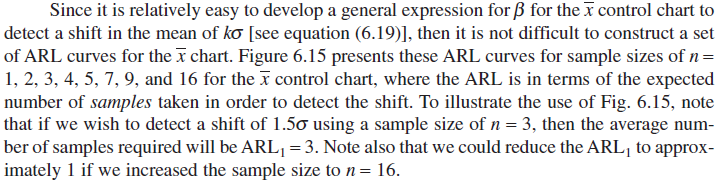 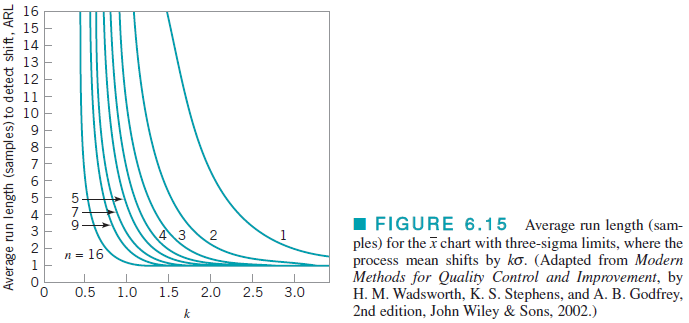 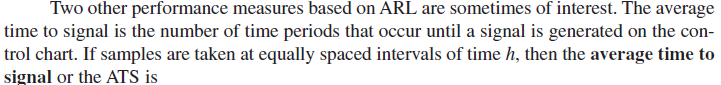 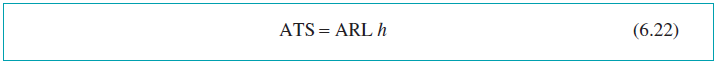 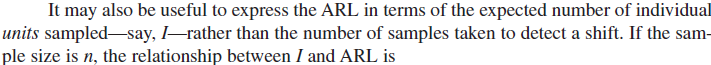 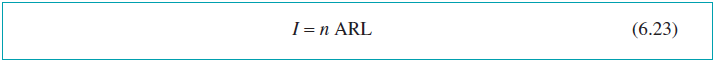 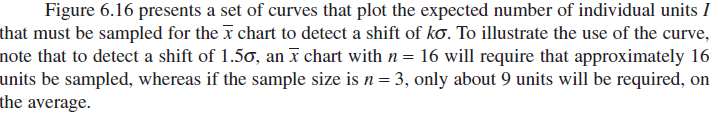 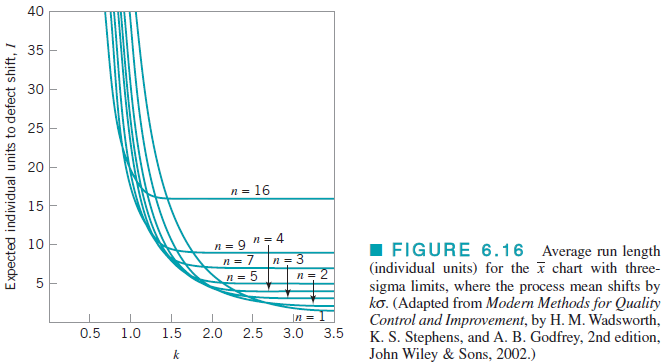